Exhaustive Search
Hitesh Boinpally
Summer 2023
Agenda
Exhaustive Search
Gambling
Phone Numbers
Lesson 7 - Summer 2023
2
Agenda
Exhaustive Search
Gambling
Phone Numbers
Lesson 7 - Summer 2023
3
Exhaustive Search
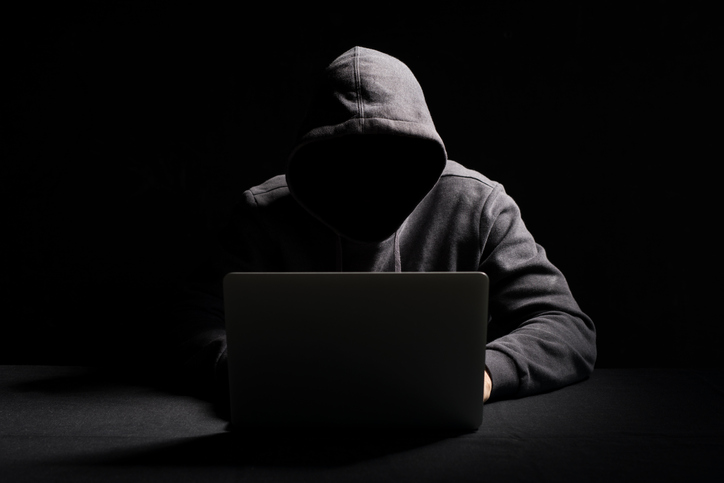 Lesson 7 - Summer 2023
4
Exhaustive Search
Brute force algorithm!
Not smart
Simply trying all possibilities, find the ones that work
Often solved recursively
Lesson 7 - Summer 2023
5
fourAB
Write a method to print out all Strings four letters long made up of only 'a's and 'b's
Lesson 7 - Summer 2023
6
[Speaker Notes: Ask for some examples]
fourAB
Write a method to print out all Strings four letters long made up of only 'a's and 'b's
Lesson 7 - Summer 2023
7
[Speaker Notes: First pick the first letter either a or b, then we have to generate a string of 3 letters with only a’s and b’s. Pick the second letter, then generate a string of 2 letters with only a’s and b’s, etc. (Hence recursive method)]
fourAB Visualized
_ _ _ _
Lesson 7 - Summer 2023
8
fourAB Visualized
_ _ _ _
b _ _ _
a _ _ _
Lesson 7 - Summer 2023
9
fourAB Visualized
_ _ _ _
b _ _ _
a _ _ _
a a _ _
a b _ _
Lesson 7 - Summer 2023
10
fourAB Visualized
_ _ _ _
b _ _ _
a _ _ _
a a _ _
a b _ _
a a b _
a a a _
Lesson 7 - Summer 2023
11
fourAB Visualized
_ _ _ _
b _ _ _
a _ _ _
a a _ _
a b _ _
a a b _
a a a _
a a a a
Lesson 7 - Summer 2023
12
fourAB Visualized
_ _ _ _
b _ _ _
a _ _ _
a a _ _
a b _ _
a a b _
a a a _
a a a a
Lesson 7 - Summer 2023
13
fourAB Visualized
_ _ _ _
b _ _ _
a _ _ _
a a _ _
a b _ _
a a b _
a a a _
a a a b
a a a a
Lesson 7 - Summer 2023
14
fourAB Visualized
_ _ _ _
b _ _ _
a _ _ _
a a _ _
a b _ _
a a b _
a a a _
a a a b
a a a a
Lesson 7 - Summer 2023
15
fourAB Visualized
_ _ _ _
b _ _ _
a _ _ _
a a _ _
a b _ _
a a b _
a a a _
a a b b
a a a b
a a b a
a a a a
Lesson 7 - Summer 2023
16
fourAB Visualized
_ _ _ _
b _ _ _
a _ _ _
a a _ _
a b _ _
…
a a b _
a a a _
a a b b
a a a b
a a b a
a a a a
Lesson 7 - Summer 2023
17
fourAB Visualized
_ _ _ _
b _ _ _
a _ _ _
…
a a _ _
a b _ _
…
a a b _
a a a _
a a b b
a a a b
a a b a
a a a a
Lesson 7 - Summer 2023
18
fourAB Execution Visualized
private static void fourAB(String soFar) {    if (soFar.length() == 4) {        System.out.println(soFar);    } else {        fourAB(soFar + "a");        fourAB(soFar + "b");    }}
Console output:
Lesson 6 - Summer 2023
19
fourAB Execution Visualized
private static void fourAB(String soFar) {    if (soFar.length() == 4) {        System.out.println(soFar);    } else {        fourAB(soFar + "a");        fourAB(soFar + "b");    }}
Console output:
Lesson 6 - Summer 2023
20
fourAB Execution Visualized
private static void fourAB(String soFar) {    if (soFar.length() == 4) {        System.out.println(soFar);    } else {        fourAB(soFar + "a");        fourAB(soFar + "b");    }}
private static void fourAB(String soFar) {    if (soFar.length() == 4) {        System.out.println(soFar);    } else {        fourAB(soFar + "a");        fourAB(soFar + "b");    }}
Console output:
Lesson 6 - Summer 2023
21
fourAB Execution Visualized
private static void fourAB(String soFar) {    if (soFar.length() == 4) {        System.out.println(soFar);    } else {        fourAB(soFar + "a");        fourAB(soFar + "b");    }}
private static void fourAB(String soFar) {    if (soFar.length() == 4) {        System.out.println(soFar);    } else {        fourAB(soFar + "a");        fourAB(soFar + "b");    }}
Console output:
Lesson 6 - Summer 2023
22
fourAB Execution Visualized
private static void fourAB(String soFar) {    if (soFar.length() == 4) {        System.out.println(soFar);    } else {        fourAB(soFar + "a");        fourAB(soFar + "b");    }}
private static void fourAB(String soFar) {    if (soFar.length() == 4) {        System.out.println(soFar);    } else {        fourAB(soFar + "a");        fourAB(soFar + "b");    }}
private static void fourAB(String soFar) {    if (soFar.length() == 4) {        System.out.println(soFar);    } else {        fourAB(soFar + "a");        fourAB(soFar + "b");    }}
Console output:
Lesson 6 - Summer 2023
23
fourAB Execution Visualized
private static void fourAB(String soFar) {    if (soFar.length() == 4) {        System.out.println(soFar);    } else {        fourAB(soFar + "a");        fourAB(soFar + "b");    }}
private static void fourAB(String soFar) {    if (soFar.length() == 4) {        System.out.println(soFar);    } else {        fourAB(soFar + "a");        fourAB(soFar + "b");    }}
private static void fourAB(String soFar) {    if (soFar.length() == 4) {        System.out.println(soFar);    } else {        fourAB(soFar + "a");        fourAB(soFar + "b");    }}
Console output:
Lesson 6 - Summer 2023
24
fourAB Execution Visualized
private static void fourAB(String soFar) {    if (soFar.length() == 4) {        System.out.println(soFar);    } else {        fourAB(soFar + "a");        fourAB(soFar + "b");    }}
private static void fourAB(String soFar) {    if (soFar.length() == 4) {        System.out.println(soFar);    } else {        fourAB(soFar + "a");        fourAB(soFar + "b");    }}
private static void fourAB(String soFar) {    if (soFar.length() == 4) {        System.out.println(soFar);    } else {        fourAB(soFar + "a");        fourAB(soFar + "b");    }}
private static void fourAB(String soFar) {    if (soFar.length() == 4) {        System.out.println(soFar);    } else {        fourAB(soFar + "a");        fourAB(soFar + "b");    }}
Console output:
Lesson 6 - Summer 2023
25
fourAB Execution Visualized
private static void fourAB(String soFar) {    if (soFar.length() == 4) {        System.out.println(soFar);    } else {        fourAB(soFar + "a");        fourAB(soFar + "b");    }}
private static void fourAB(String soFar) {    if (soFar.length() == 4) {        System.out.println(soFar);    } else {        fourAB(soFar + "a");        fourAB(soFar + "b");    }}
private static void fourAB(String soFar) {    if (soFar.length() == 4) {        System.out.println(soFar);    } else {        fourAB(soFar + "a");        fourAB(soFar + "b");    }}
private static void fourAB(String soFar) {    if (soFar.length() == 4) {        System.out.println(soFar);    } else {        fourAB(soFar + "a");        fourAB(soFar + "b");    }}
private static void fourAB(String soFar) {    if (soFar.length() == 4) {        System.out.println(soFar);    } else {        fourAB(soFar + "a");        fourAB(soFar + "b");    }}
Console output:
Lesson 6 - Summer 2023
26
fourAB Execution Visualized
private static void fourAB(String soFar) {    if (soFar.length() == 4) {        System.out.println(soFar);    } else {        fourAB(soFar + "a");        fourAB(soFar + "b");    }}
private static void fourAB(String soFar) {    if (soFar.length() == 4) {        System.out.println(soFar);    } else {        fourAB(soFar + "a");        fourAB(soFar + "b");    }}
private static void fourAB(String soFar) {    if (soFar.length() == 4) {        System.out.println(soFar);    } else {        fourAB(soFar + "a");        fourAB(soFar + "b");    }}
private static void fourAB(String soFar) {    if (soFar.length() == 4) {        System.out.println(soFar);    } else {        fourAB(soFar + "a");        fourAB(soFar + "b");    }}
private static void fourAB(String soFar) {    if (soFar.length() == 4) {        System.out.println(soFar);    } else {        fourAB(soFar + "a");        fourAB(soFar + "b");    }}
Console output:
Lesson 6 - Summer 2023
27
fourAB Execution Visualized
private static void fourAB(String soFar) {    if (soFar.length() == 4) {        System.out.println(soFar);    } else {        fourAB(soFar + "a");        fourAB(soFar + "b");    }}
private static void fourAB(String soFar) {    if (soFar.length() == 4) {        System.out.println(soFar);    } else {        fourAB(soFar + "a");        fourAB(soFar + "b");    }}
private static void fourAB(String soFar) {    if (soFar.length() == 4) {        System.out.println(soFar);    } else {        fourAB(soFar + "a");        fourAB(soFar + "b");    }}
private static void fourAB(String soFar) {    if (soFar.length() == 4) {        System.out.println(soFar);    } else {        fourAB(soFar + "a");        fourAB(soFar + "b");    }}
private static void fourAB(String soFar) {    if (soFar.length() == 4) {        System.out.println(soFar);    } else {        fourAB(soFar + "a");        fourAB(soFar + "b");    }}
Console output:
aaaa
Lesson 6 - Summer 2023
28
fourAB Execution Visualized
private static void fourAB(String soFar) {    if (soFar.length() == 4) {        System.out.println(soFar);    } else {        fourAB(soFar + "a");        fourAB(soFar + "b");    }}
private static void fourAB(String soFar) {    if (soFar.length() == 4) {        System.out.println(soFar);    } else {        fourAB(soFar + "a");        fourAB(soFar + "b");    }}
private static void fourAB(String soFar) {    if (soFar.length() == 4) {        System.out.println(soFar);    } else {        fourAB(soFar + "a");        fourAB(soFar + "b");    }}
private static void fourAB(String soFar) {    if (soFar.length() == 4) {        System.out.println(soFar);    } else {        fourAB(soFar + "a");        fourAB(soFar + "b");    }}
Console output:
aaaa
Lesson 6 - Summer 2023
29
fourAB Execution Visualized
private static void fourAB(String soFar) {    if (soFar.length() == 4) {        System.out.println(soFar);    } else {        fourAB(soFar + "a");        fourAB(soFar + "b");    }}
private static void fourAB(String soFar) {    if (soFar.length() == 4) {        System.out.println(soFar);    } else {        fourAB(soFar + "a");        fourAB(soFar + "b");    }}
private static void fourAB(String soFar) {    if (soFar.length() == 4) {        System.out.println(soFar);    } else {        fourAB(soFar + "a");        fourAB(soFar + "b");    }}
private static void fourAB(String soFar) {    if (soFar.length() == 4) {        System.out.println(soFar);    } else {        fourAB(soFar + "a");        fourAB(soFar + "b");    }}
private static void fourAB(String soFar) {    if (soFar.length() == 4) {        System.out.println(soFar);    } else {        fourAB(soFar + "a");        fourAB(soFar + "b");    }}
Console output:
aaaa
Lesson 6 - Summer 2023
30
fourAB Execution Visualized
private static void fourAB(String soFar) {    if (soFar.length() == 4) {        System.out.println(soFar);    } else {        fourAB(soFar + "a");        fourAB(soFar + "b");    }}
private static void fourAB(String soFar) {    if (soFar.length() == 4) {        System.out.println(soFar);    } else {        fourAB(soFar + "a");        fourAB(soFar + "b");    }}
private static void fourAB(String soFar) {    if (soFar.length() == 4) {        System.out.println(soFar);    } else {        fourAB(soFar + "a");        fourAB(soFar + "b");    }}
private static void fourAB(String soFar) {    if (soFar.length() == 4) {        System.out.println(soFar);    } else {        fourAB(soFar + "a");        fourAB(soFar + "b");    }}
private static void fourAB(String soFar) {    if (soFar.length() == 4) {        System.out.println(soFar);    } else {        fourAB(soFar + "a");        fourAB(soFar + "b");    }}
Console output:
aaaa
Lesson 6 - Summer 2023
31
fourAB Execution Visualized
private static void fourAB(String soFar) {    if (soFar.length() == 4) {        System.out.println(soFar);    } else {        fourAB(soFar + "a");        fourAB(soFar + "b");    }}
private static void fourAB(String soFar) {    if (soFar.length() == 4) {        System.out.println(soFar);    } else {        fourAB(soFar + "a");        fourAB(soFar + "b");    }}
private static void fourAB(String soFar) {    if (soFar.length() == 4) {        System.out.println(soFar);    } else {        fourAB(soFar + "a");        fourAB(soFar + "b");    }}
private static void fourAB(String soFar) {    if (soFar.length() == 4) {        System.out.println(soFar);    } else {        fourAB(soFar + "a");        fourAB(soFar + "b");    }}
private static void fourAB(String soFar) {    if (soFar.length() == 4) {        System.out.println(soFar);    } else {        fourAB(soFar + "a");        fourAB(soFar + "b");    }}
Console output:
aaaa
aaab
Lesson 6 - Summer 2023
32
fourAB Execution Visualized
private static void fourAB(String soFar) {    if (soFar.length() == 4) {        System.out.println(soFar);    } else {        fourAB(soFar + "a");        fourAB(soFar + "b");    }}
private static void fourAB(String soFar) {    if (soFar.length() == 4) {        System.out.println(soFar);    } else {        fourAB(soFar + "a");        fourAB(soFar + "b");    }}
private static void fourAB(String soFar) {    if (soFar.length() == 4) {        System.out.println(soFar);    } else {        fourAB(soFar + "a");        fourAB(soFar + "b");    }}
private static void fourAB(String soFar) {    if (soFar.length() == 4) {        System.out.println(soFar);    } else {        fourAB(soFar + "a");        fourAB(soFar + "b");    }}
Console output:
aaaa
aaab
Lesson 6 - Summer 2023
33
fourAB Execution Visualized
private static void fourAB(String soFar) {    if (soFar.length() == 4) {        System.out.println(soFar);    } else {        fourAB(soFar + "a");        fourAB(soFar + "b");    }}
private static void fourAB(String soFar) {    if (soFar.length() == 4) {        System.out.println(soFar);    } else {        fourAB(soFar + "a");        fourAB(soFar + "b");    }}
private static void fourAB(String soFar) {    if (soFar.length() == 4) {        System.out.println(soFar);    } else {        fourAB(soFar + "a");        fourAB(soFar + "b");    }}
Console output:
aaaa
aaab
Lesson 6 - Summer 2023
34
fourAB Execution Visualized
private static void fourAB(String soFar) {    if (soFar.length() == 4) {        System.out.println(soFar);    } else {        fourAB(soFar + "a");        fourAB(soFar + "b");    }}
private static void fourAB(String soFar) {    if (soFar.length() == 4) {        System.out.println(soFar);    } else {        fourAB(soFar + "a");        fourAB(soFar + "b");    }}
private static void fourAB(String soFar) {    if (soFar.length() == 4) {        System.out.println(soFar);    } else {        fourAB(soFar + "a");        fourAB(soFar + "b");    }}
private static void fourAB(String soFar) {    if (soFar.length() == 4) {        System.out.println(soFar);    } else {        fourAB(soFar + "a");        fourAB(soFar + "b");    }}
Console output:
aaaa
aaab
Lesson 6 - Summer 2023
35
fourAB Execution Visualized
private static void fourAB(String soFar) {    if (soFar.length() == 4) {        System.out.println(soFar);    } else {        fourAB(soFar + "a");        fourAB(soFar + "b");    }}
private static void fourAB(String soFar) {    if (soFar.length() == 4) {        System.out.println(soFar);    } else {        fourAB(soFar + "a");        fourAB(soFar + "b");    }}
private static void fourAB(String soFar) {    if (soFar.length() == 4) {        System.out.println(soFar);    } else {        fourAB(soFar + "a");        fourAB(soFar + "b");    }}
private static void fourAB(String soFar) {    if (soFar.length() == 4) {        System.out.println(soFar);    } else {        fourAB(soFar + "a");        fourAB(soFar + "b");    }}
Console output:
aaaa
aaab
Lesson 6 - Summer 2023
36
fourAB Execution Visualized
private static void fourAB(String soFar) {    if (soFar.length() == 4) {        System.out.println(soFar);    } else {        fourAB(soFar + "a");        fourAB(soFar + "b");    }}
private static void fourAB(String soFar) {    if (soFar.length() == 4) {        System.out.println(soFar);    } else {        fourAB(soFar + "a");        fourAB(soFar + "b");    }}
private static void fourAB(String soFar) {    if (soFar.length() == 4) {        System.out.println(soFar);    } else {        fourAB(soFar + "a");        fourAB(soFar + "b");    }}
private static void fourAB(String soFar) {    if (soFar.length() == 4) {        System.out.println(soFar);    } else {        fourAB(soFar + "a");        fourAB(soFar + "b");    }}
private static void fourAB(String soFar) {    if (soFar.length() == 4) {        System.out.println(soFar);    } else {        fourAB(soFar + "a");        fourAB(soFar + "b");    }}
Console output:
aaaa
aaab
Lesson 6 - Summer 2023
37
fourAB Execution Visualized
private static void fourAB(String soFar) {    if (soFar.length() == 4) {        System.out.println(soFar);    } else {        fourAB(soFar + "a");        fourAB(soFar + "b");    }}
private static void fourAB(String soFar) {    if (soFar.length() == 4) {        System.out.println(soFar);    } else {        fourAB(soFar + "a");        fourAB(soFar + "b");    }}
private static void fourAB(String soFar) {    if (soFar.length() == 4) {        System.out.println(soFar);    } else {        fourAB(soFar + "a");        fourAB(soFar + "b");    }}
private static void fourAB(String soFar) {    if (soFar.length() == 4) {        System.out.println(soFar);    } else {        fourAB(soFar + "a");        fourAB(soFar + "b");    }}
private static void fourAB(String soFar) {    if (soFar.length() == 4) {        System.out.println(soFar);    } else {        fourAB(soFar + "a");        fourAB(soFar + "b");    }}
Console output:
aaaa
aaab
aaba
Lesson 6 - Summer 2023
38
fourAB Execution Visualized
private static void fourAB(String soFar) {    if (soFar.length() == 4) {        System.out.println(soFar);    } else {        fourAB(soFar + "a");        fourAB(soFar + "b");    }}
private static void fourAB(String soFar) {    if (soFar.length() == 4) {        System.out.println(soFar);    } else {        fourAB(soFar + "a");        fourAB(soFar + "b");    }}
private static void fourAB(String soFar) {    if (soFar.length() == 4) {        System.out.println(soFar);    } else {        fourAB(soFar + "a");        fourAB(soFar + "b");    }}
private static void fourAB(String soFar) {    if (soFar.length() == 4) {        System.out.println(soFar);    } else {        fourAB(soFar + "a");        fourAB(soFar + "b");    }}
Console output:
aaaa
aaab
aaba
Lesson 6 - Summer 2023
39
fourAB Execution Visualized
private static void fourAB(String soFar) {    if (soFar.length() == 4) {        System.out.println(soFar);    } else {        fourAB(soFar + "a");        fourAB(soFar + "b");    }}
private static void fourAB(String soFar) {    if (soFar.length() == 4) {        System.out.println(soFar);    } else {        fourAB(soFar + "a");        fourAB(soFar + "b");    }}
private static void fourAB(String soFar) {    if (soFar.length() == 4) {        System.out.println(soFar);    } else {        fourAB(soFar + "a");        fourAB(soFar + "b");    }}
private static void fourAB(String soFar) {    if (soFar.length() == 4) {        System.out.println(soFar);    } else {        fourAB(soFar + "a");        fourAB(soFar + "b");    }}
private static void fourAB(String soFar) {    if (soFar.length() == 4) {        System.out.println(soFar);    } else {        fourAB(soFar + "a");        fourAB(soFar + "b");    }}
Console output:
aaaa
aaab
aaba
Lesson 6 - Summer 2023
40
fourAB Execution Visualized
private static void fourAB(String soFar) {    if (soFar.length() == 4) {        System.out.println(soFar);    } else {        fourAB(soFar + "a");        fourAB(soFar + "b");    }}
private static void fourAB(String soFar) {    if (soFar.length() == 4) {        System.out.println(soFar);    } else {        fourAB(soFar + "a");        fourAB(soFar + "b");    }}
private static void fourAB(String soFar) {    if (soFar.length() == 4) {        System.out.println(soFar);    } else {        fourAB(soFar + "a");        fourAB(soFar + "b");    }}
private static void fourAB(String soFar) {    if (soFar.length() == 4) {        System.out.println(soFar);    } else {        fourAB(soFar + "a");        fourAB(soFar + "b");    }}
private static void fourAB(String soFar) {    if (soFar.length() == 4) {        System.out.println(soFar);    } else {        fourAB(soFar + "a");        fourAB(soFar + "b");    }}
Console output:
aaaa
aaab
aaba
Lesson 6 - Summer 2023
41
fourAB Execution Visualized
private static void fourAB(String soFar) {    if (soFar.length() == 4) {        System.out.println(soFar);    } else {        fourAB(soFar + "a");        fourAB(soFar + "b");    }}
private static void fourAB(String soFar) {    if (soFar.length() == 4) {        System.out.println(soFar);    } else {        fourAB(soFar + "a");        fourAB(soFar + "b");    }}
private static void fourAB(String soFar) {    if (soFar.length() == 4) {        System.out.println(soFar);    } else {        fourAB(soFar + "a");        fourAB(soFar + "b");    }}
private static void fourAB(String soFar) {    if (soFar.length() == 4) {        System.out.println(soFar);    } else {        fourAB(soFar + "a");        fourAB(soFar + "b");    }}
private static void fourAB(String soFar) {    if (soFar.length() == 4) {        System.out.println(soFar);    } else {        fourAB(soFar + "a");        fourAB(soFar + "b");    }}
Console output:
aaaa
aaab
aaba
aabb
Lesson 6 - Summer 2023
42
fourAB Execution Visualized
private static void fourAB(String soFar) {    if (soFar.length() == 4) {        System.out.println(soFar);    } else {        fourAB(soFar + "a");        fourAB(soFar + "b");    }}
private static void fourAB(String soFar) {    if (soFar.length() == 4) {        System.out.println(soFar);    } else {        fourAB(soFar + "a");        fourAB(soFar + "b");    }}
private static void fourAB(String soFar) {    if (soFar.length() == 4) {        System.out.println(soFar);    } else {        fourAB(soFar + "a");        fourAB(soFar + "b");    }}
private static void fourAB(String soFar) {    if (soFar.length() == 4) {        System.out.println(soFar);    } else {        fourAB(soFar + "a");        fourAB(soFar + "b");    }}
Console output:
aaaa
aaab
aaba
aabb
Lesson 6 - Summer 2023
43
fourAB Execution Visualized
private static void fourAB(String soFar) {    if (soFar.length() == 4) {        System.out.println(soFar);    } else {        fourAB(soFar + "a");        fourAB(soFar + "b");    }}
private static void fourAB(String soFar) {    if (soFar.length() == 4) {        System.out.println(soFar);    } else {        fourAB(soFar + "a");        fourAB(soFar + "b");    }}
private static void fourAB(String soFar) {    if (soFar.length() == 4) {        System.out.println(soFar);    } else {        fourAB(soFar + "a");        fourAB(soFar + "b");    }}
Console output:
aaaa
aaab
aaba
aabb
Lesson 6 - Summer 2023
44
fourAB Execution Visualized
private static void fourAB(String soFar) {    if (soFar.length() == 4) {        System.out.println(soFar);    } else {        fourAB(soFar + "a");        fourAB(soFar + "b");    }}
private static void fourAB(String soFar) {    if (soFar.length() == 4) {        System.out.println(soFar);    } else {        fourAB(soFar + "a");        fourAB(soFar + "b");    }}
Console output:
aaaa
aaab
aaba
aabb
Lesson 6 - Summer 2023
45
fourAB Execution Visualized
private static void fourAB(String soFar) {    if (soFar.length() == 4) {        System.out.println(soFar);    } else {        fourAB(soFar + "a");        fourAB(soFar + "b");    }}
private static void fourAB(String soFar) {    if (soFar.length() == 4) {        System.out.println(soFar);    } else {        fourAB(soFar + "a");        fourAB(soFar + "b");    }}
private static void fourAB(String soFar) {    if (soFar.length() == 4) {        System.out.println(soFar);    } else {        fourAB(soFar + "a");        fourAB(soFar + "b");    }}
Console output:
aaaa
aaab
aaba
aabb
…
Lesson 6 - Summer 2023
46
Exhaustive Search
Brute force algorithm!
Not smart
Simply trying all possibilities, find the ones that work
Often solved recursively
Lesson 7 - Summer 2023
47
Exhaustive Search
Brute force algorithm!
Not smart
Simply trying all possibilities, find the ones that work
Often solved recursively
Two main cases
Found Solution: base case
Continue Exploring: recursive case
Multiple recursive calls
One per option
Public/Private pairs are essential
Lesson 7 - Summer 2023
48
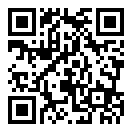 Practice
slido.comcode: #su_cse123
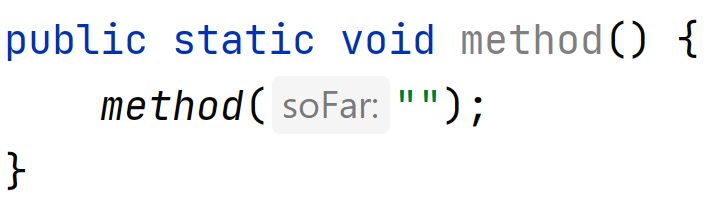 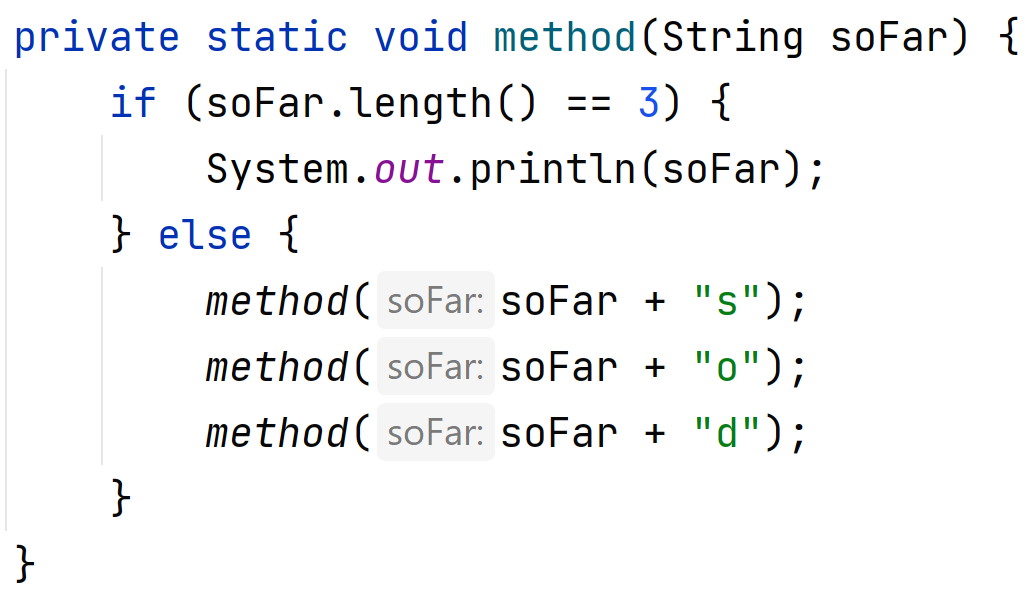 What’s the fourth line of output produced by  method()?
Lesson 6 - Summer 2023
49
[Speaker Notes: “What row am I in?”]
Agenda
Exhaustive Search
Gambling
Phone Numbers
Lesson 7 - Summer 2023
50
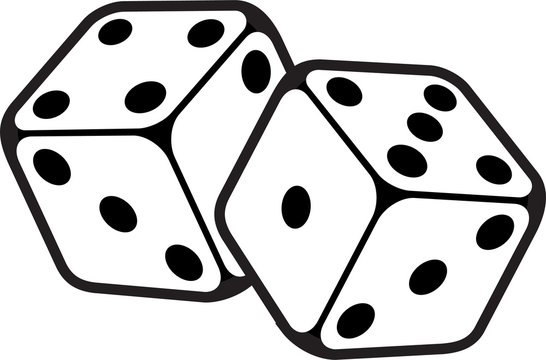 Dice Rolls
Write a method that prints out all possible outcomes when rolling some n 6-sided dice.
Lesson 7 - Summer 2023
51
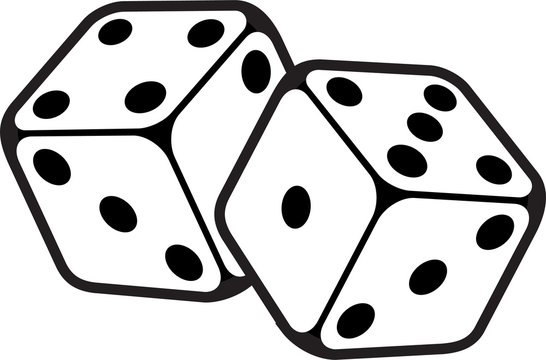 Dice Rolls
Write a method that prints out all possible outcomes when rolling some n 6-sided dice.
Example: diceRoll(2)
[1, 1]
[1, 2]
[1, 3]
[1, 4]
[1, 5]
[1, 6]
[2, 1]
[2, 2]
[2, 3]
[2, 4]
[2, 5]
[2, 6]
[3, 1]
[3, 2]
[3, 3]
[3, 4]
[3, 5]
[3, 6]
[4, 1]
[4, 2]
[4, 3]
[4, 4]
[4, 5]
[4, 6]
[5, 1]
[5, 2]
[5, 3]
[5, 4]
[5, 5]
[5, 6]
[6, 1]
[6, 2]
[6, 3]
[6, 4]
[6, 5]
[6, 6]
Lesson 7 - Summer 2023
52
diceRolls Decision Tree
Lesson 7 - Summer 2023
53
diceRolls Decision Tree
Lesson 7 - Summer 2023
54
diceRolls Decision Tree
Lesson 7 - Summer 2023
55
diceRolls Decision Tree
Lesson 7 - Summer 2023
56
diceRolls Decision Tree
Lesson 7 - Summer 2023
57
diceRolls Decision Tree
Lesson 7 - Summer 2023
58
diceRolls Decision Tree
Lesson 7 - Summer 2023
59
diceRolls Decision Tree
Lesson 7 - Summer 2023
60
diceRolls Decision Tree
…
Lesson 7 - Summer 2023
61
diceRolls Decision Tree
…
Lesson 7 - Summer 2023
62
diceRolls Decision Tree
…
Lesson 7 - Summer 2023
63
diceRolls Decision Tree
…
Lesson 7 - Summer 2023
64
diceRolls Decision Tree
…
Lesson 7 - Summer 2023
65
diceRolls Decision Tree
…
…
Lesson 7 - Summer 2023
66
diceRolls Decision Tree
…
…
…
Lesson 7 - Summer 2023
67
diceRolls Decision Tree
…
…
…
Lesson 7 - Summer 2023
68
diceRolls Decision Tree
…
…
…
…
Lesson 7 - Summer 2023
69
diceRolls Decision Tree
…
…
…
…
Lesson 7 - Summer 2023
70
diceRolls Decision Tree
…
…
…
…
…
Lesson 7 - Summer 2023
71
Agenda
Exhaustive Search
Gambling
Phone Numbers
Lesson 7 - Summer 2023
72
Phone Numbers
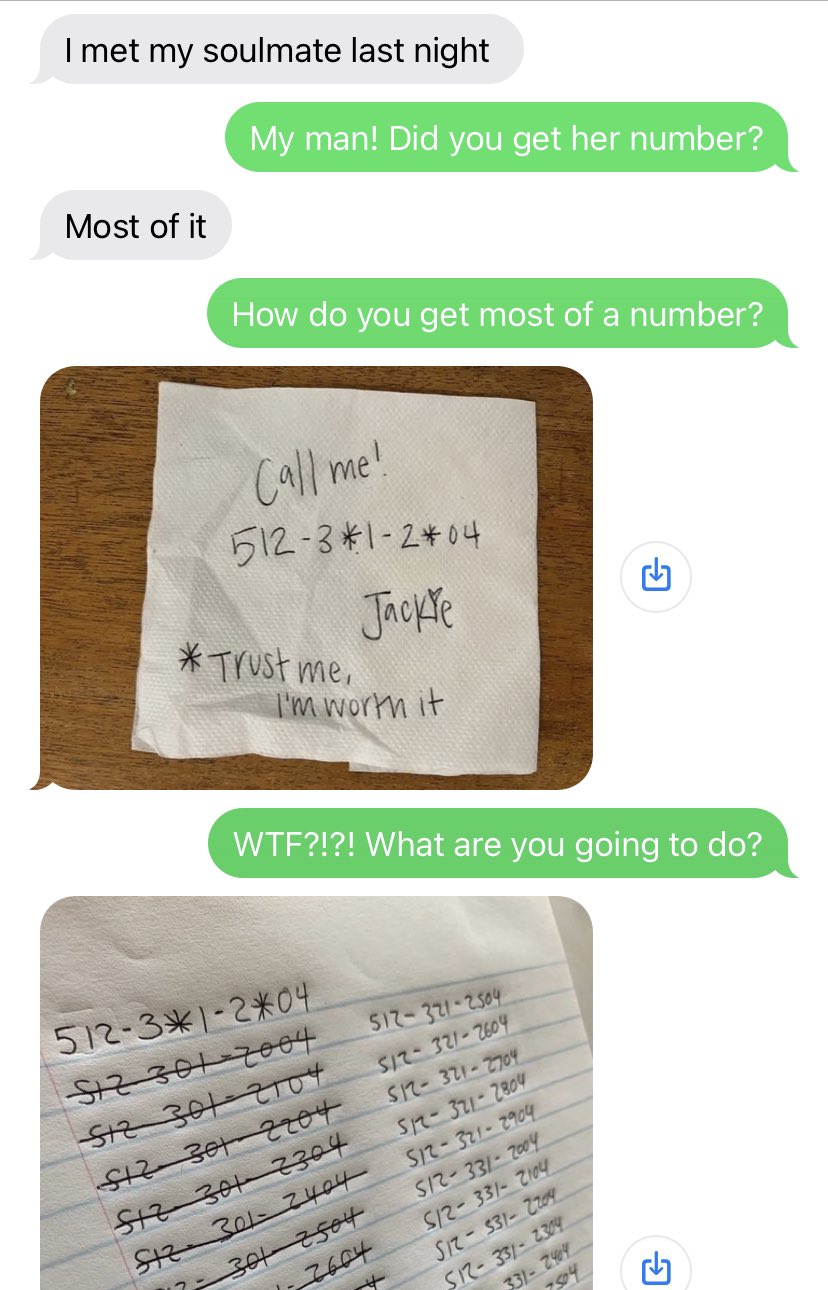 Write a program that will produce all possible combinations of a phone number that is missing 2 numbers.
Lesson 6 - Summer 2023
73